4th Grade News
What’s Happening  10/29-11/9
Reminders/Other Notes
Did you know that ALL 4th grade students and their guests can attend national parks for free?
Use the link below to find more information!
https://www.everykidinapark.gov/
10/30: Picture Retakes
11/2: Pajama Day
11/4-11/8: Book Fair
11/8: Book Fair (4:00-6:30PM)
11/8: Open House (4:30-6:00PM)
A Peek At What We Are Learning
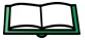 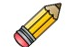 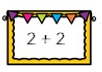 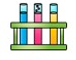 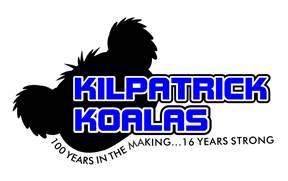 How to Help at Home
Review your child’s planner for homework assignments.
Encourage your child to spend time reading every night.
Practice all fast facts: addition, subtraction, multiplication, and division.
Visit our OKE 4th Grade website for helpful links & resources!
Helpful Ways to Review  Math
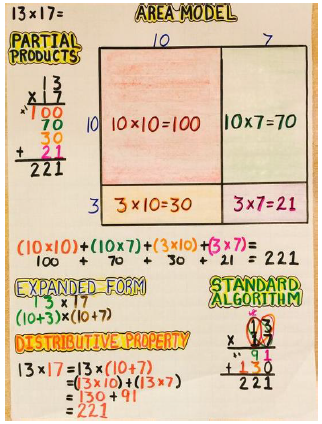 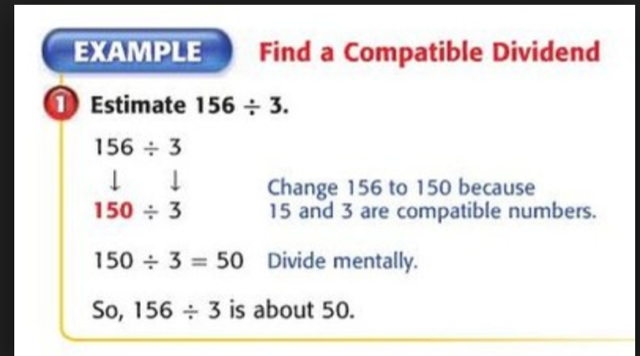 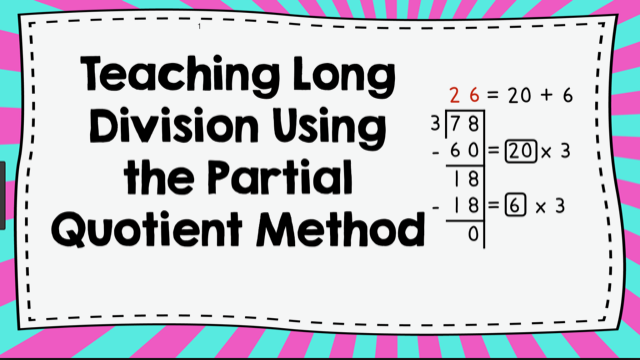 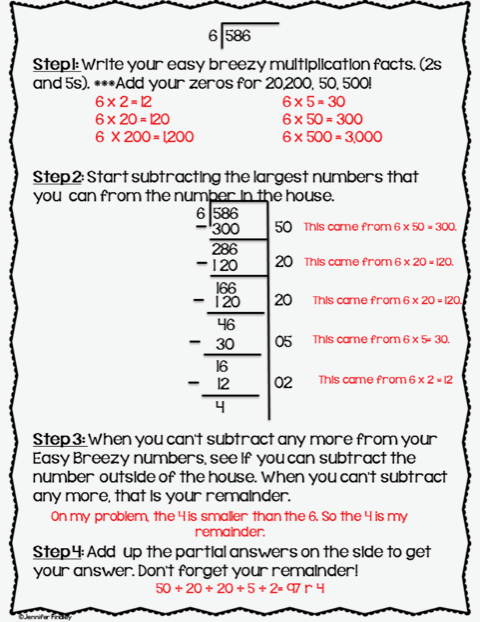 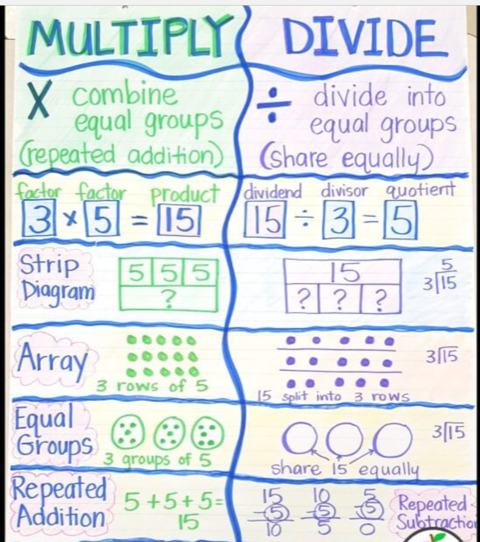 Helpful Ways to Review  Science
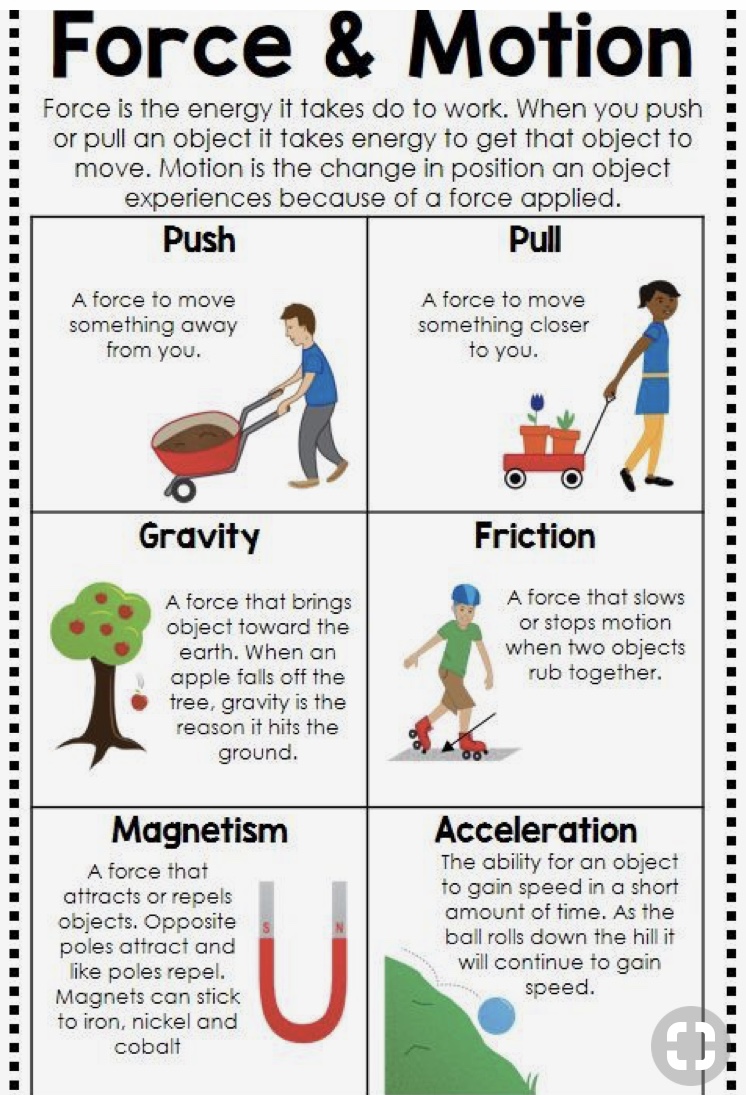 Helpful Ways to Review  Writing
Launching Expository Writing with Opinion Essays
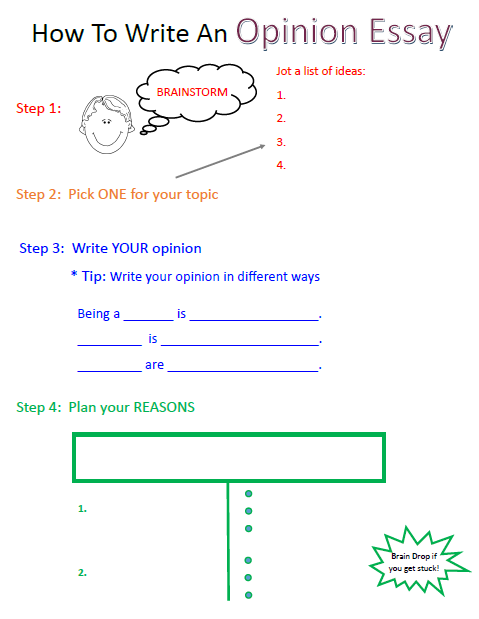 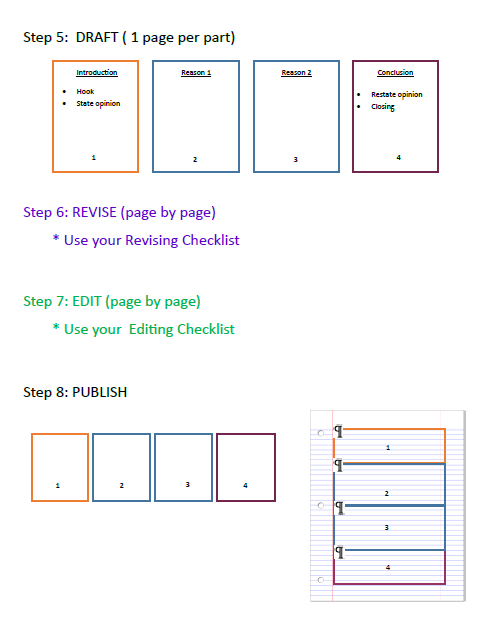 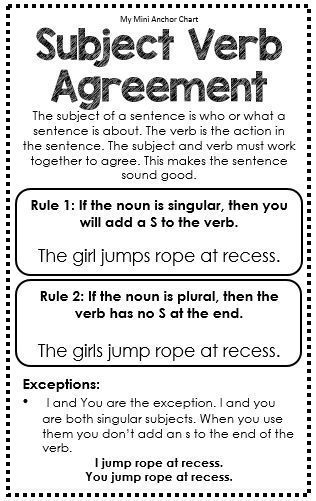 Grammar Anchor Charts
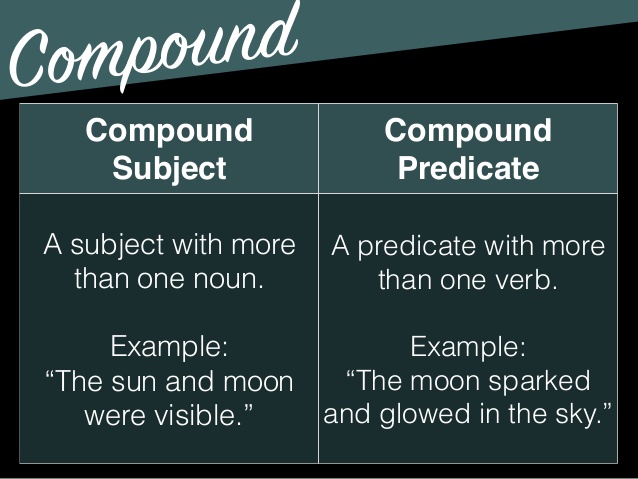 Helpful Ways to Review  Reading
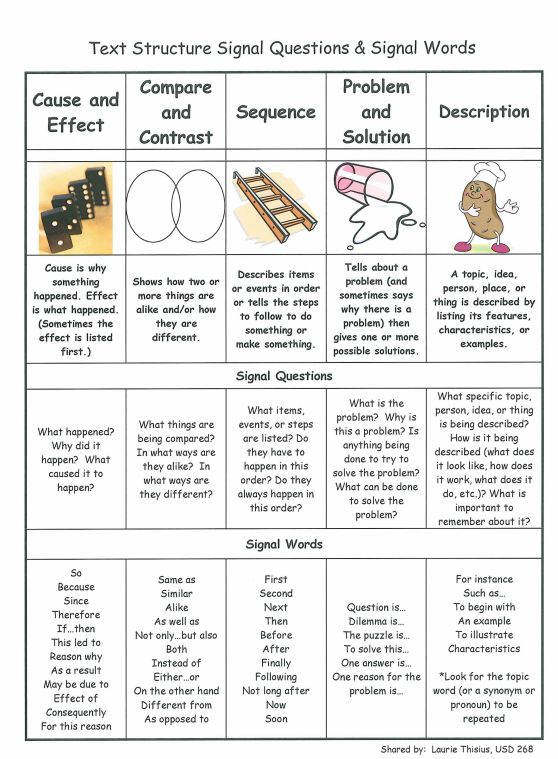 Text Structures